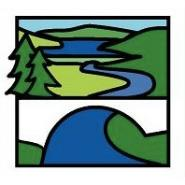 Enrichment Homework
Summer 1
Year Group:      8
Subject:    Computing
Link to learning:
Last half term the pupils have been using Inkscape to create 3D images.
Task:
To create a teaching tool for using InkScape. You teaching tool could be a video, slide show or a help sheet. It must be easy to follow and aimed towards Year 8 pupils.
Expectations:
    You teaching tool must be:
easy to use and follow
informative, 
cover most aspects of the program, 
It must teach the user to create a finished image of your choice. 

You should include:
screenshots of you using the program so that the user can follow your instructions
written instructions to support your screenshots 
writing must be size 14
Due date:
Monday 
22nd May